KOLEKSI
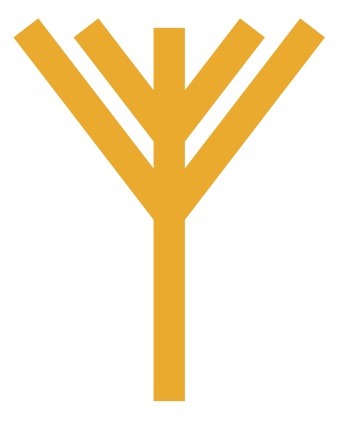 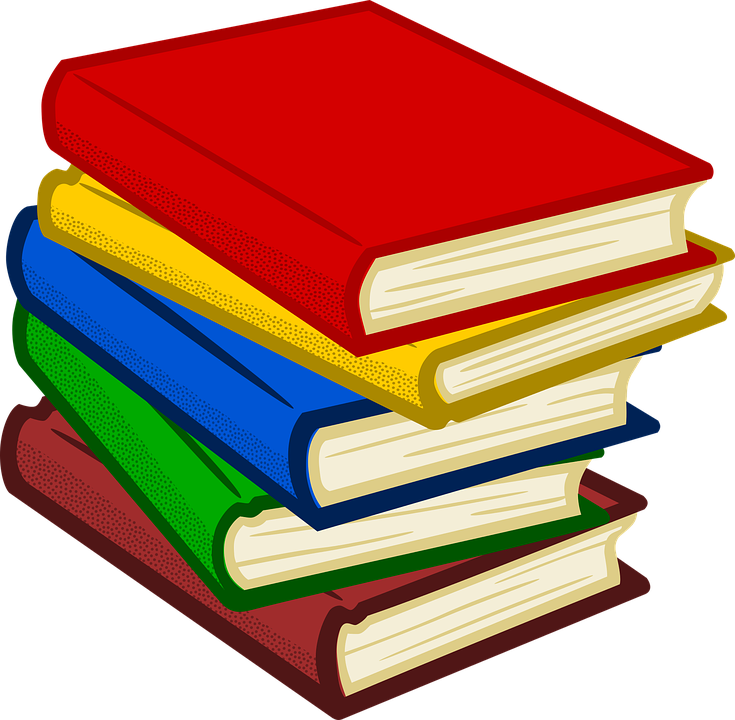 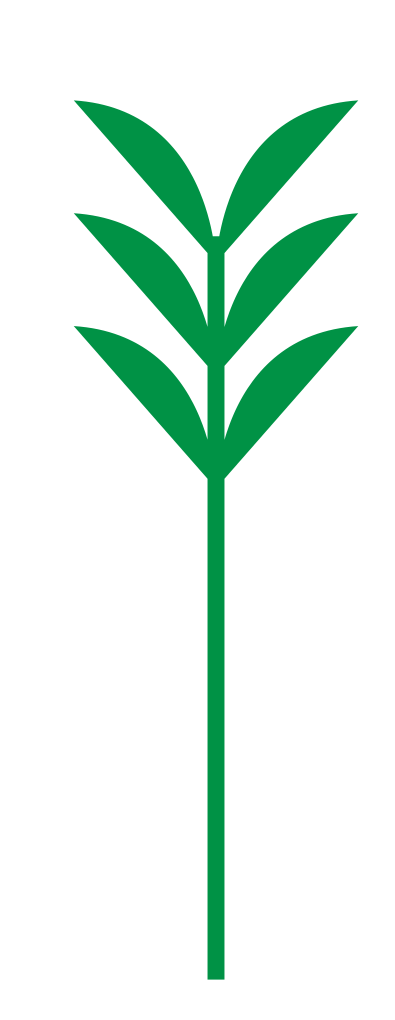 KOLEKSI YANG DIMILIKI PERPUSTAKAAN DAERAH KABUPATEN SANGGAU BERDASARKAN SEBANYAK 17.348 JUDUL BUKUDENGAN JUMLAH KOLEKSI SEBANYAK 39.166 EKSEMPLARE-BOOK SEBANYAK 508 JUDUL DENGAN 1.016 SALINAN YANG DAPAT DI AKSES DI APLIKASI ISANGGAU.
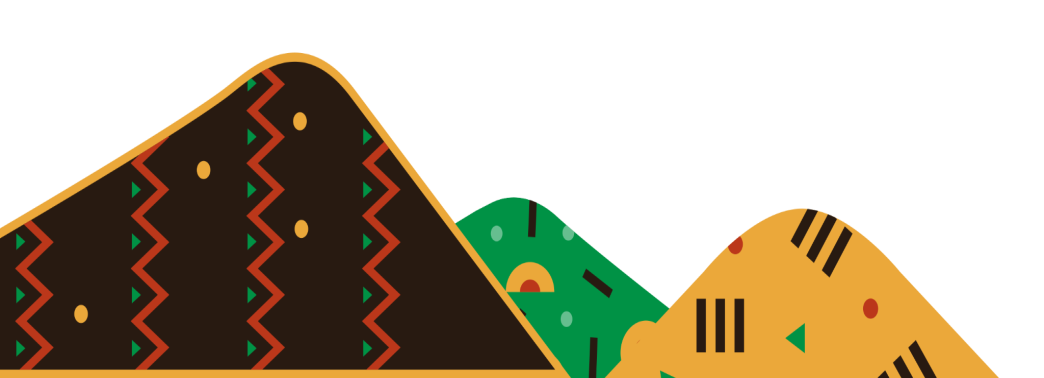